January 16, 2025Data Pipeline Town Hall
The goal of the webinar is to provide updates on the Data Pipeline, current, and upcoming data collections. These webinars also provide a forum for districts, BOCES, and Administrative Units to have questions answered about Data Pipeline.
1
Colorado Department of EducationIdentity Management (IdM)
Identity Management Site
Frequently Asked Questions
How do I add myself or others to the email listserv for town hall emails and/or a specific collection?
Email lists are dependent on a person’s access rights in IdM. Contact your LAM to get an account or be assigned to a specific collection.
Where can I find the IdM role mappings for Data Pipeline and other applications?
Role Mapping (XLS)
I am a LAM. How do I update the user permissions for someone in my district?
Follow the steps outlined in the IdM Quick Guide for Access Management (DOCX)
Important: Users are not automatically removed from IdM when their email address is no longer active in your district. The LAM must deactivate their IdM account to ensure only designated staff can access CDE’s data reporting system.
2
[Speaker Notes: LAMs, please check the IdM roles for your district. Remove permissions for users who have retired, left your district, or are no longer assigned to a collection. Add roles for new hires and newly assigned respondents for specific collections.]
What is PII?
Student and Staff Personally Identifiable Information (PII) is defined by state and federal laws as information that, alone or in combination, personally identifies an individual
This includes direct identifiers (i.e. student and staff names, SASID, EDID, etc.)
Includes information that when combined is identifiable
Colorado’s Student Data Transparency and Security Act outlines requirements for how Student PII is collected, used and shared
See the Data Privacy and Security website for prepared guidance on how to comply with this and other privacy laws.
3
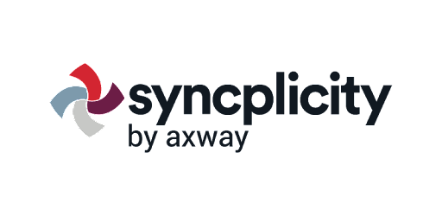 Sharing Data
Use secure methods to transfer any PII to CDE
Contact Data Collection leads with questions about how to transmit PII securely
Each Data Collection leads maintains their own Syncplicity folders for specific collections, reach out to the collection lead for access
Use Syncplicity to encrypt emails to CDE
Avoid sending PII via unencrypted email or to unsecured faxes when sharing data between or within districts
Use Syncplicity to encrypt emails to CDE
Check local policies for restrictions, requirements, etc. regarding PII
Do not use PII in trainings, presentations, etc.
Do not share PII with unauthorized individuals
Do not share passwords
Follow local policies when transmitting PII to any third party
4
Today’s Agenda
5
Open Collections and Upcoming Deadlines in Data Pipeline
6
Open Collections and Upcoming Dates: Year-Round & Interchanges
Data Pipeline Resources: Data Pipeline Collection Dates (XLS)
7
Open Collections and Upcoming Dates:Snapshots
Data Pipeline Resources: Data Pipeline Collection Dates (XLS)
8
Open Collections and Upcoming Dates:Periodic
Data Pipeline Resources: Data Pipeline Collection Dates (XLS)
9
Special Education December Count Snapshot
Lindsey Heitman
10
Special Education December Count:Staff and Student Snapshot Timeline
These files must be uploaded AND records error-free before they will pull into your December Count Snapshot.
The “missing” staff records will triggers errors DC114-DC115, DC225 – DC229 until they are included
Please download the full 24-25 Timeline from the Special Education December Count Snapshot webpage.
Special Education December Count – Lindsey Heitman
SpedDecCount@cde.state.co.us
11
Special Education December CountTimeline
Next deadline is Thursday, January 30th   10 business days!
Date to have a complete Special Education December Count Snapshot:
All Staff and IEP Interchange errors resolved 
All Dec Staff Snapshot errors resolved 
All Dec Student Snapshot errors resolved
What to work on now?
Create December Count Snapshots and work with your staff data respondent(s) until all errors are resolved
AU respondent is responsible for checking both Dec Student and Staff Snapshot error reports:
Pipeline Reports/Error Report
Sp. Ed December Count Staff   *common for this error report to be “missed” (being checked)
Sp. Ed December Count Student 
OR Cognos Reports/Special Education December folder
Errors: staff detail report of errors to correct
Errors: student detail report of errors to correct
Special Education December Count – Lindsey Heitman
SpedDecCount@cde.state.co.us
12
Special Education December CountTiming Issues
Reminder
Timing is a key factor while working on this collection! 
This snapshot pulls data from 3 Interchanges and 6 different files. 
IEP Interchange – Child File and Participation File
Staff Interchange – Staff Profile File and Staff Assignment File
Student Interchange – Student Demographic File and Student School Association File

Any changes in your snapshot may be the result of changes in the Staff files or the Student Interchange Files or your Participation File. Use District Activity Report to research district file status:
AUs will find a District status report found under Cognos Reports/Special Education December folder (DEC role) 
District/AU Activity Report
Lists the status of all Staff Profile and Staff Assignment file uploads and # of errors
Breaks it out by district and AU
Special Education December Count- Lindsey Heitman
SpedDecCount@cde.state.co.us
13
Special Education December Count – Report available for Staff Interchange User to see Dec snapshot errors
Staff Interchange Users and Viewers are able to see their district’s December Count snapshot errors by downloading this report under:
Cognos Reports- Staff Profile- Special Education December Snapshot Error Detail Report
Those with the STF role have access to this error report
Special Education December Count – Lindsey Heitman
SpedDecCount@cde.state.co.us
14
Special Education December Count: Troubleshooting Errors DC191 – DC205 (grades of staff and students served for 202 and 238 job codes must match)
DC191 thru DC205 – these errors compare the student’s grades that are reporting that EDID in one of the 5 provider positions to the grades marked on the staff assignment record for that staff.
What to check:
Use Cognos Reports/Special Education December report  “Included Snapshot Records: Staff Interchange” to compare grades for your student and staff snapshot records
Cognos Reports/Special Education December à Included Snapshot Records: IEP Interchange 

Download snapshot records report and export to Excel
Highlight the Grade level field and the 5 Primary/Secondary Provider fields 
Click Data/Filter and search all 5 primary/secondary provider fields for the EDIDs triggering errors DC191- DC205
For each EDID search results scroll to the left to find which grades levels the students are in 
You should eventually locate the student(s) whose grade levels are missing from the Staff Assignment record. 
If you have verified that provider EDID is correct for that student, the change will need to be in the Staff Assignment file – mark a ‘1’ by the missing grades
If you have verified that provider EDID is incorrect for that student’s record, the change will be in the IEP Participation file and that EDID should be removed from one of the provider fields.
Special Education December Count – Lindsey Heitman
SpedDecCount@cde.state.co.us
15
Special Education December Count:Helpful Report
Records potentially missing from your snapshot may be found in this report.  
Records listed in this report do not meet the snapshot criteria  (several reasons this could occur)
Use this report to find why a staff or student interchange record is missing from your snapshot

Note: this report will list ALL Staff Interchange and IEP Interchange records that are missing from the snapshot. Keep in mind HR (gen-ed staff records) do not need to be in your snapshot so many of the records may be ignored. Export to Excel and search to find the record you’re looking for.
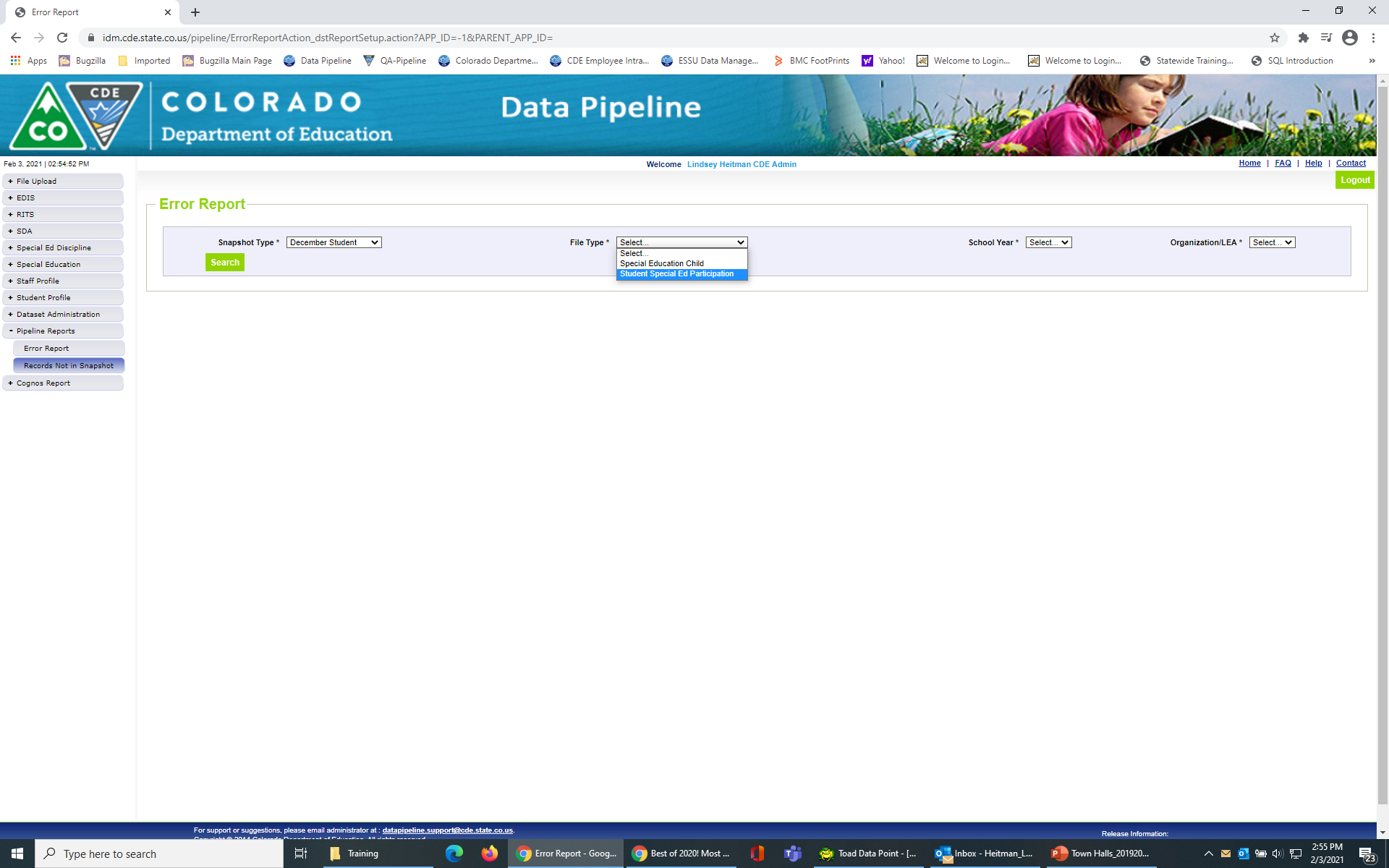 Filter on Snapshot Type ‘December Student’ or ‘December Staff’ and each file
Missing records= missed funding! Check for records that were receiving SPED services as of 12/01/24.
Pipeline Reports  Records Not in Snapshot
Special Education December Count- Lindsey Heitman
SpedDecCount@cde.state.co.us
16
Required StaffDirector of Special Education and Child Find Coordinator
ECEA Rules 3.01(1)(c) - Employment of a properly licensed and endorsed professional who will function at least half time as director of special education and who has the authority and responsibility to assure that all the duties and responsibilities of the AU as specified in these Rules are carried out.

Reported job code = 102 Special Education Director

Appropriate endorsement = Director of Special Education

Error that will trigger if you are not reporting a 102 (exception required):
DC033 -  No Special Education Director - Please briefly explain why no special Education Director (JCC 102) was reported in you December Count Snapshot
ECEA Rules 4.02(2)(b) - Each administrative unit and state-operated program shall have one person designated as the child find coordinator who shall be responsible for an ongoing child identification process.

Reported job code = 330 Child Find Coordinator

Appropriate endorsement = any special education license and endorsement (special education teacher, special service provider, special education administrator) appropriate for the age/grade range of students.
Error that will trigger if you are not reporting a 330 (exception required):
DC043 - No Child find Coordinator - Please briefly explain why no Child Find Coordinator (JCC 330) was reported in your December Count Snapshot
Special Education December Count – Lindsey Heitman
SpedDecCount@cde.state.co.us
17
Questions & Resources:Special Education December Count
Lindsey Heitman
SpedDecCount@cde.state.co.us 
(720) 456-2033

Special Education IEP Interchange WebpageSpecial Education December Snapshot Webpage
18
Teacher Student Data Link (TSDL)
Peter Hoffman
19
2024-2025 TSDL Timeline
Teacher Student Data Link
TeacherStudentDataLink@cde.state.co.us
20
CDE Identity Management Roles for TSDL
Users will require 2 roles to complete TSDL, one for the interchange / data file upload, and one for the snapshot
Teacher Student Data Link Interchange Roles:
TSL~ LEAUSER – upload and modify TSDL interchange files OR
TSL~LEAVIEWER – view (only) TSDL interchange data
Teacher Student Data Link Snapshot Roles:
TLS~LEAAPPROVER – Approves, creates, views Snapshot OR
TLS~LEAUSER -  creates, views Snapshot OR
TLS~LEAVIEWER- views snapshot
Please note the swapped letters in the prefix TLS vs TSL  
Often, users are given 2 roles with the TLS prefix in error which does block access
“S” at the end is for “Snapshot”
Teacher Student Data Link
TeacherStudentDataLink@cde.state.co.us
21
Tips for 2024-2025
Upload a file to the TSDL interchange early – we recommend right around winter break if possible.
This will give you a clear picture into what errors or missing data you will be encountering and give ample time to resolve them or reach out for assistance before the final deadline in summer.
Reminder:  2024-2025 TSDL data will be utilized as a part of 9th grade success reporting. Please ensure that your course completion status field is being calculated / populated correctly.
Link to Colorado Legislature HB24-1282
Teacher Student Data Link
TeacherStudentDataLink@cde.state.co.us
22
Tips for 2024-2025 continued
Common Errors:
Local Course Title Field (column D2) is where we see the most common error that prevents an upload into pipeline.  If there are commas in your local course title this will cause a shift in data.
Leading Zero's – Leading zeros being deleted by opening the file often cause the most errors.  CDE has a resource if you need to open your file after extract to keep your leading zeros on our Data Pipeline Resources Page.
TD087 – Course Completion Status must be valid
This may be flagging for courses that are still in progress
Double check what semester the error is flagging for – if it is for the first half of the year corrections may be needed.  If it is for current classes, it may resolve once the school year ends.
Teacher Student Data Link
TeacherStudentDataLink@cde.state.co.us
23
Questions & Resources: TSDL
Peter Hoffman
720-925-8611
Email for the Teacher Student Data Link
24
Summer EBT
Collin Slutzky
25
Summer EBT Data Collection
Data Collection begins February 3rd.
File layout is unchanged from last year.
Error-free files must be submitted by February 28th.
Districts have the following options for submitting student records:
Submit data for all students enrolled in National School Lunch Program sites only. 
Submit data for all students enrolled in NSLP sites and data for any F/R eligible transfer students to non-NSLP sites during the school year (any student that was enrolled at a NSLP site, even for a short period of time, would be eligible for S-EBT benefits) 
Submit data for all enrolled students at both NSLP sites and non-NSLP sites. 
Submitting data for all enrolled students will be the easiest option for most districts, as your S-EBT reports from your SIS likely use this option.
s-ebt@cde.state.co.us
Summer EBT
26
[Speaker Notes: Your district schools are most likely receiving calls from families to update their address, make sure you are in contact with the appropriate people to make sure this updated information is being captured in the summer EBTcorrections.]
Summer EBT Data Collection:Preparing for the Collection
Verify that Free and Reduced Lunch status is up-to-date for all students.
Every student must have one listed parent/guardian with a valid address. 
Issues with parent/guardian info will delay benefit issuance.
Check the S-EBT report in your SIS and make sure it matches the S-EBT file layout available on the data collection resource page. 
If the S-EBT report from your SIS is missing or incorrect, please contact your vendor immediately and include Collin Slutzky (slutzky_c@cde.state.co.us) on communications. 
Plan to submit your first file by Friday, February 7th so you have plenty of time to correct errors. 
Bookmark the form to schedule office hours in case you have issues uploading your file or resolving errors. Schedule a meeting with us in January if you would like additional training.
Summer EBT
s-ebt@cde.state.co.us
27
Questions & Resources:Summer EBT
Collin Slutzky
s-ebt@cde.state.co.us 
(720) 760-3569

S-EBT Data Collection Resources
28
Human Resources
Dawna Gudka
29
Human Resources: Collection Timeline
Human Resources Snapshot Collection
HumanResourcesData@cde.state.co.us
30
Creating a Human Resources Snapshot
Human Resources Snapshot Collection
humanresourcesdata@cde.state.co.us
31
Checking for Snapshot Errors
Click on View Details
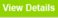 Human Resources Snapshot Collection
humanresourcesdata@cde.state.co.us
32
Checking Human Resources Snapshot Status
33
Common Errors
HR004 Base Salary divided by the FTE is higher than the expected maximum for the job class code. If the hours per day, contract days and salary information (base salary or hourly rate of pay) are all reported correctly, please contact Dawna Gudka at HumanResourcesData@cde.state.co.usfor an exception. 
Verify hours, days and pay are correct 
HR201 The subject area of degree 1, 2 or 3 does not match the teaching subject area reported for this teacher. Without this, the 'Demonstrates In-Field Status 1' cannot be reported with code 02 for Degree in Subject Area. Either update the reported Subject Area of Degree 1, 2 or 3 fields in the Staff Profile file or update the 'Demonstrates In-Field Status 1' field to a different code (03=36 Semester Hours; 04=Passed Exam; 06=HQ via 24 Semester Hours or 05=Out of Field).
Check Demonstrates in-field status
HR230 The Educator Shortage Survey has not yet been indicated as completed. This will be updated every Thursday evening. To complete the Educator Shortage Survey
Survey must be completed
Human Resources Snapshot Collection
humanresourcesdata@cde.state.co.us
34
Questions & Resources:Human Resources
Collection Resources:
Staff Interchange website
Human Resources Snapshot website
Dawna Gudka
HumanResourcesData@cde.state.co.us
(303) 598-7901
35
Thank you for Joining Today!
Next Town Hall will be January 23rd
Reminder:
LAMs, please review your IdM users to ensure accurate permissions for data respondents in your district. Deactivate users who no longer oversee a data collection in your district.
36